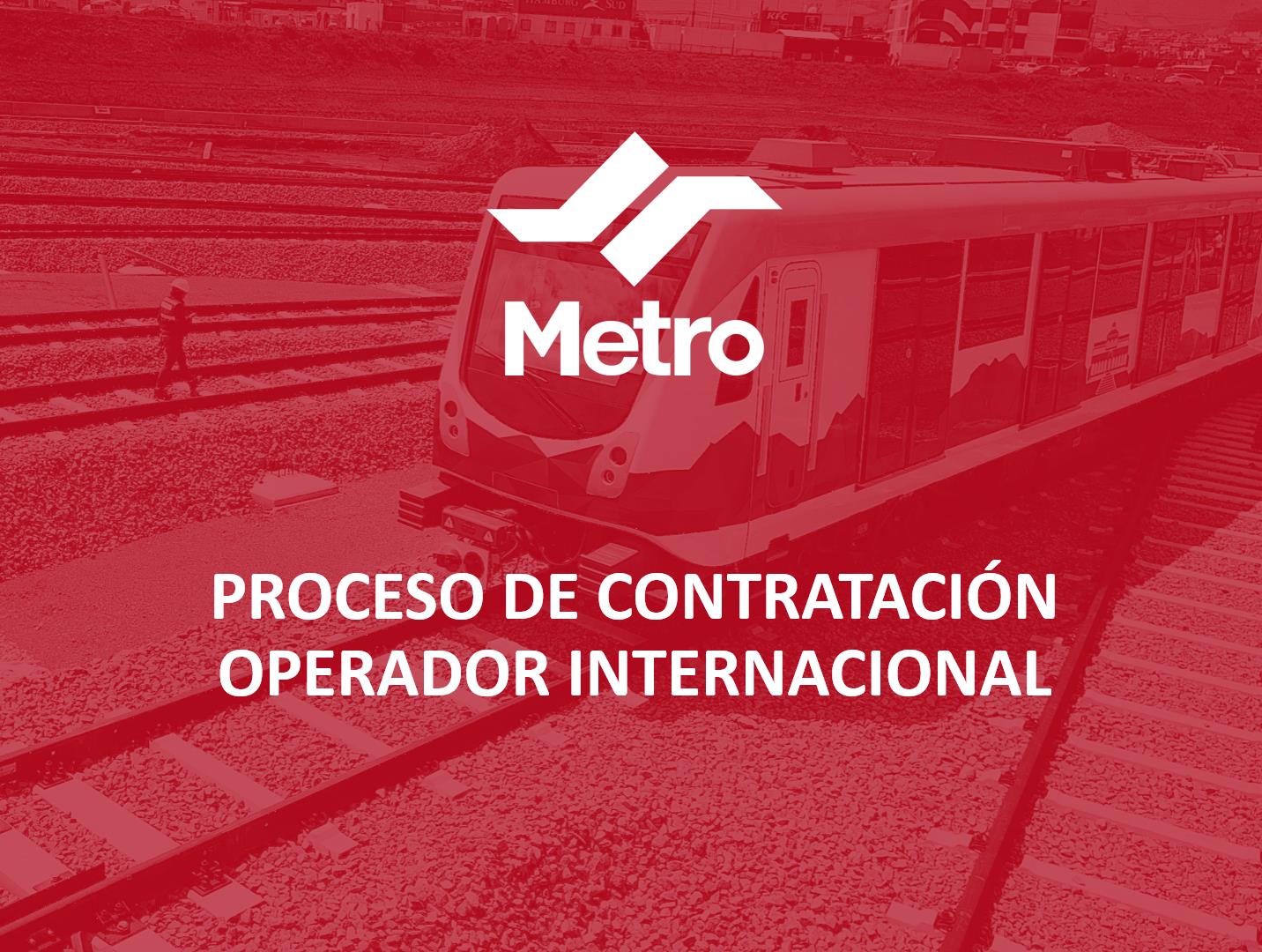 CONTRATACION OPERADOR PROCESO 1
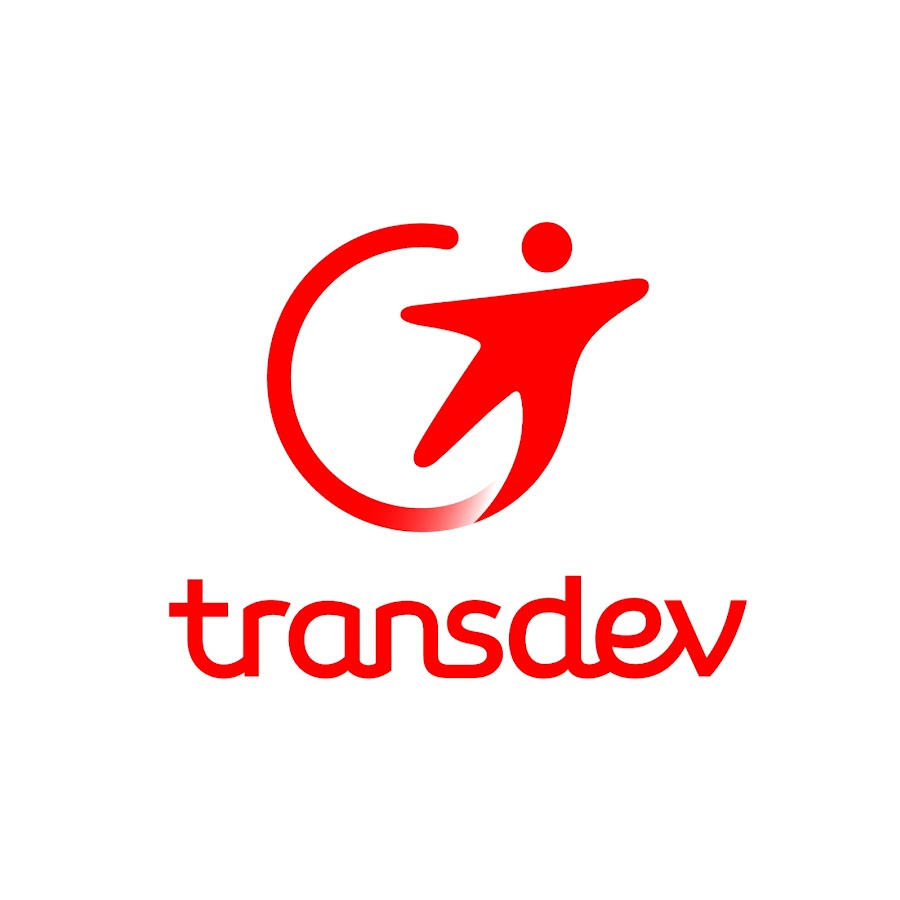 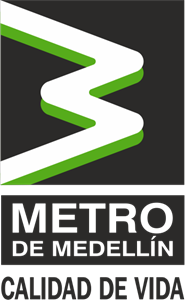 NEGOCIACIÓN – MESAS TÉCNICAS
El Comité Técnico convocó a las oficinas de la EPMMQ al oferente invitado con el propósito de ajustar temas técnicos y de planificación de cara a la operación. 
Esto involucró al Estructurador Técnico, Asesores internacionales y miembros de EPMMQ.
NEGOCIACIÓN – MESAS JURÍDICAS
Paralelamente el Comité Técnico convocó a las oficinas de la EPMMQ al oferente invitado con el propósito de afinar temas jurídicos.
Esto involucró al equipo jurídico de Transdev – M. Medellín, Asesores nacional y miembros de EPMMQ.
Sobre el particular, me permito señalar que el Pliego del referido Procedimiento Preparatorio reza lo siguiente:
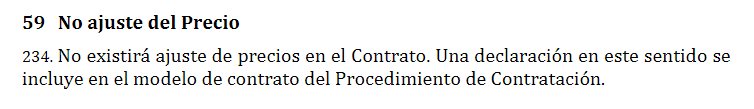 PLANTEAMIENTO DE EPMMQ
REINICIO DE PROCESO
CRONOGRAMA ETAPA PREPARATORIA
SISTEMA INTEGRADO DE RECAUDO - SIR
(Diciembre 2021 – Agosto 2022)
Acciones Interinstitucionales
Acciones SIR - EPMMQ
Orden de Compra emitido por parte de la Secretaria de Movilidad
SIR -EPMTPQ
SIR - EPMMQ
1
Petición formal  por parte de EPMMQ – GMQ a CL1, conforme a la información remitida por parte de la EPMTPQ (Informe de Métricas, Definiciones Faltantes, Presupuesto Tentativo)
Reuniones de Coordinación permanentes  entre EPMMQ, CL1 y Proveedor para la definición de los componentes lógicos Fase 2 del SIR - EPMTQ
DENIFICIÓN COMPONENTE LÓGICO SIR EPMMQ
2
La EPMTPQ,  debe solicitar la certificación presupuesta  gestionando certificación presupuestaria. Basado en el propuesto tentativo EPMTPQ
Negociación de Nueva Acta de Variación (Fase 2 SIR)